Welcome to a great day of learning at Allgood!
7: 45 a.m.
Dr. William Carter- Principal 
Dr. Lisa Steele Rhymer- Assistant Principal
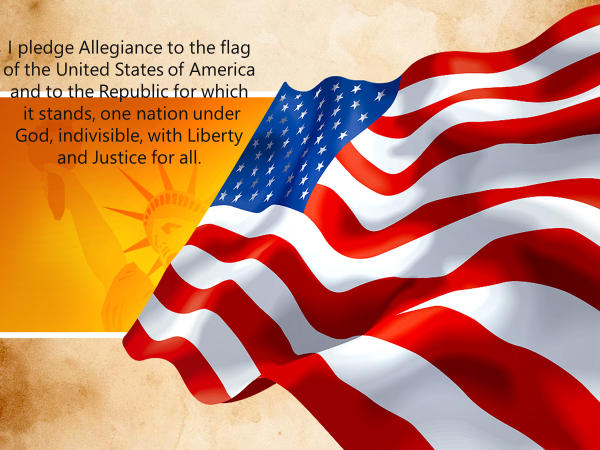 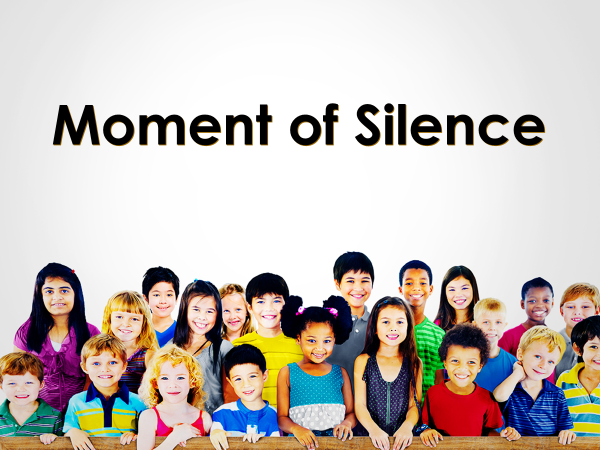 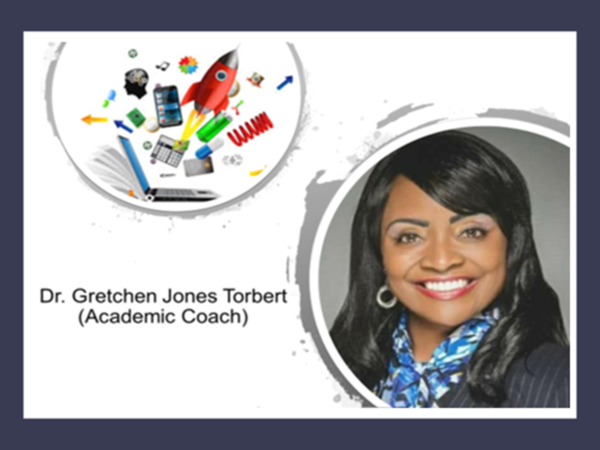 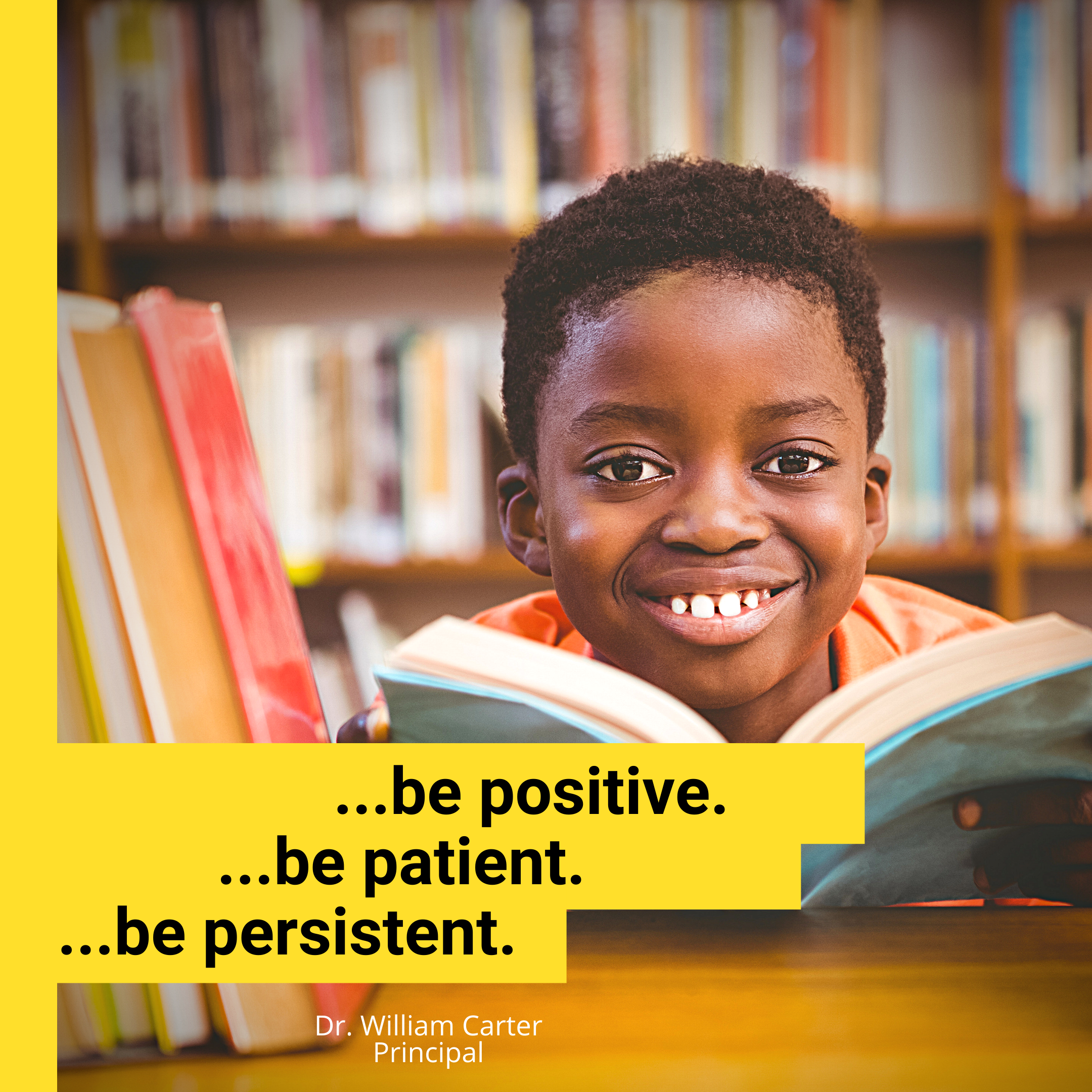 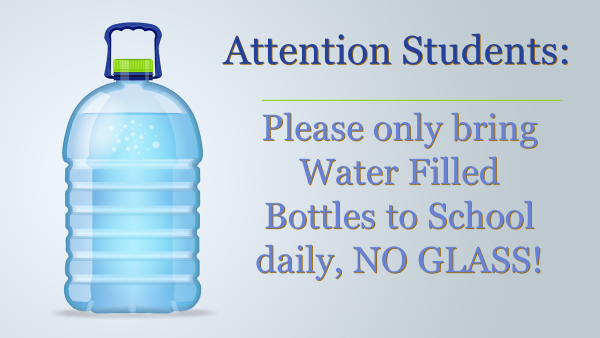 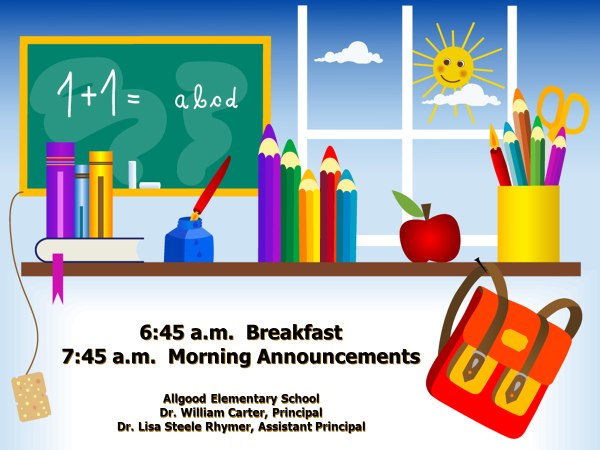 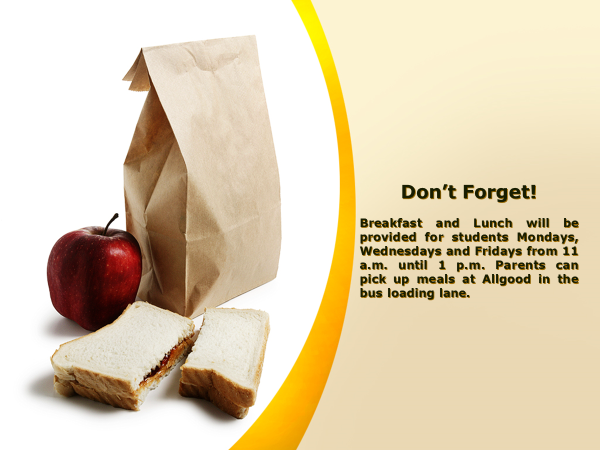 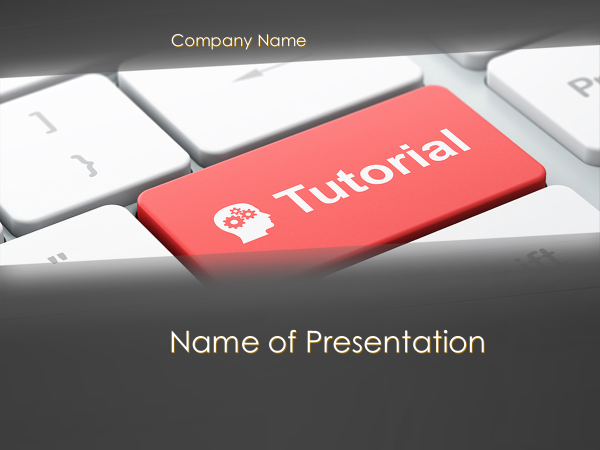 Morning Tutorial/ Extended Learning Time8:00 a.m.- 8:45 a.m.
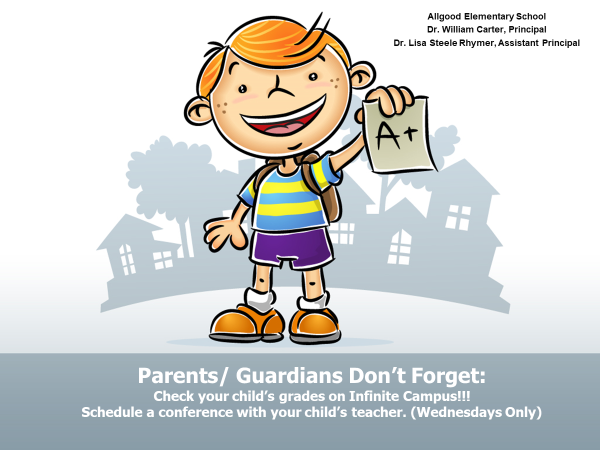 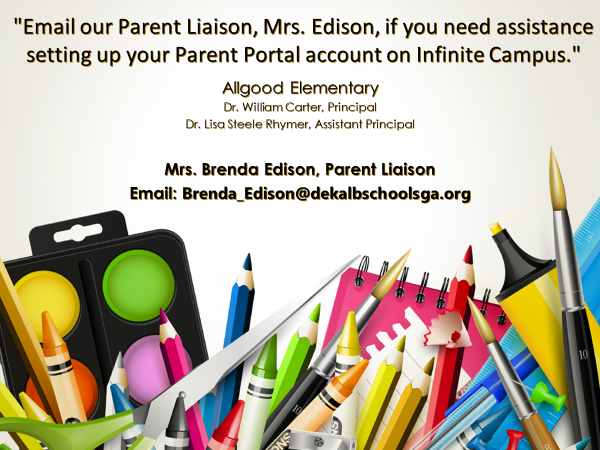 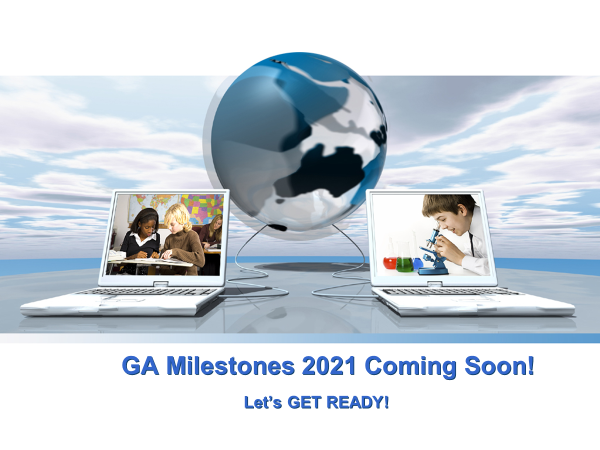 Coming Soon in April 2021
3rd – 5th Grades Only!
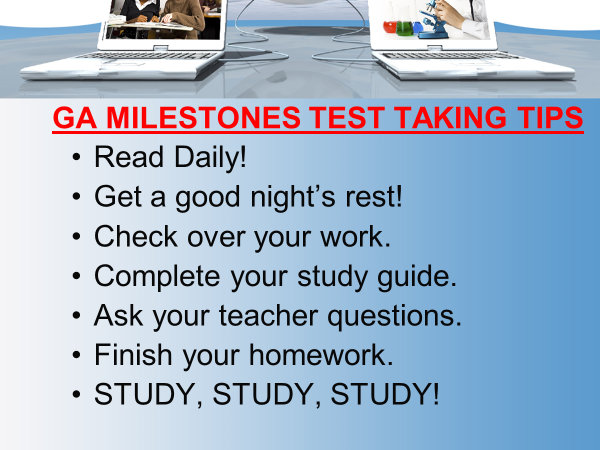 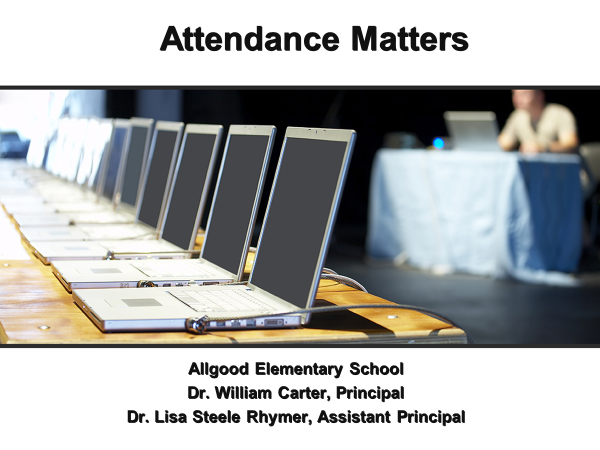 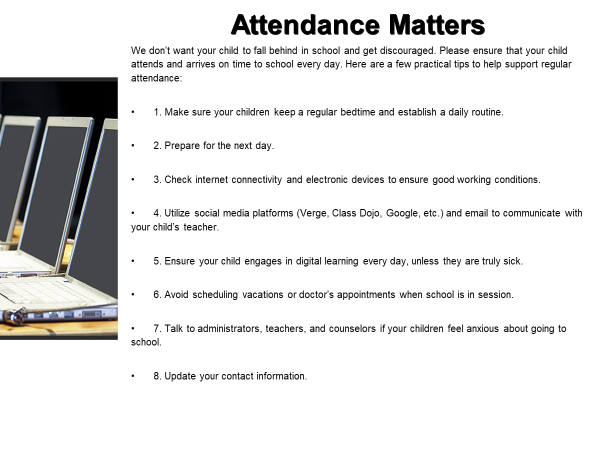 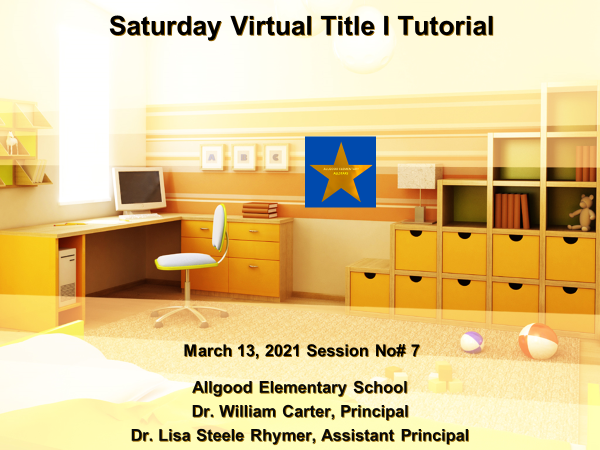 Our Final Session, March 27th
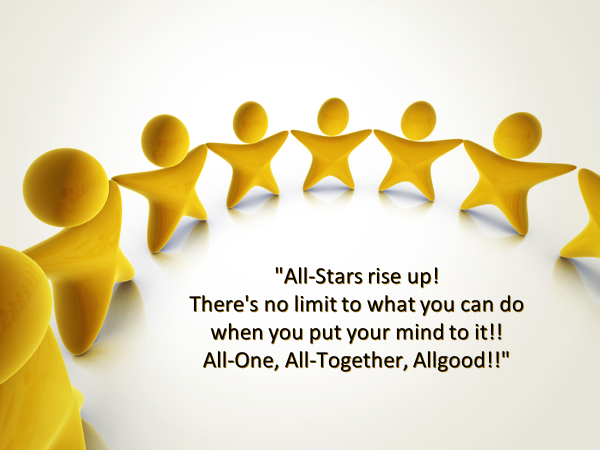